Masson JB, Forcillo J
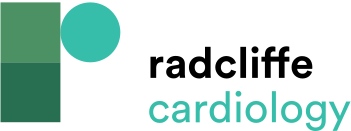 Prevalence of Moderate to Severe Mitral Regurgitation in the PARTNER Trials
Citation: US Cardiology Review 2021;15:e26.
https://doi.org/10.15420/usc.2021.17
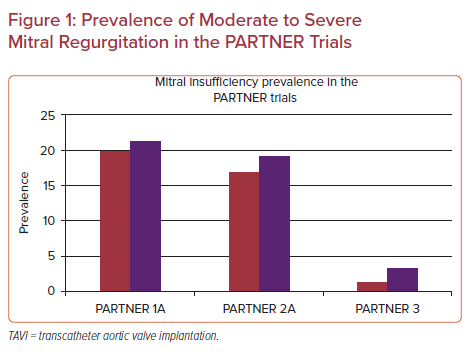